American BeginningsDo Nows
US History 11A
DN1: Claims 8/23/16
Write in vocab section of your notebook
CLAIM
A claim is a clear statement that makes an argument or takes a side.  That means that someone could easily disagree or argue against a claim. 
Claims are clear and specific. Claims look different than opinions because they do not include phrases like, “I think” or “In my mind.”
Every claim can be backed up with evidence from sources.
Examples of Claims
In the fairytale Cinderella the evil step-mother is a widely misunderstood character that is grieving over the loss of her husband.
Fairytales and Disney movies give women unrealistic expectations about men.
Lewis and Clark were not respectful of the Native Americans they met on their journey through the western United States. 
The most important ideal in the Declaration of Independence is equality. 
The American Revolution was not actually revolutionary. 
The Renaissance changed man’s view of man by making man’s place in art equally important to the place of religion.
DN2: Which is a better claim? 8/24/16
Turn to the Do Now section of your notebook
Select the best claim from the three options below and rewrite it, then give two reasons to justify your answer.
The American Revolution was revolutionary because the U.S. won its independence from Great Britain. 
The American Revolution was a war fought from 1775-1783.
I don’t believe the American Revolution was revolutionary because the ruling, white males in the colonies took control from the ruling, white males in Britain and things basically stayed the same except that the U.S. created a new independent government.
On the inside of your folder…
On the inside of your folder on the front pocket write the following:
kristen@encompassacademy.org
kristenq.weebly.com 
Your Infinite Campus login information
DN3: More Claims 8/25/16
In the DO NOW section of your notebook
Below is a bad claim that answers the following question:
Did Thomas Jefferson truly support the inalienable rights that he wrote about in the Declaration of Independence? 
 Rewrite it so that it is a good claim. Then explain what you did to make it better.
I believe that since Thomas Jefferson owned slaves he was opposed to the inalienable right of liberty that he wrote about in the Declaration of Independence.
Fire Drill
Top priority is the fire exit in this room, you will have to exit through two doors
Or we can go out through the main entrance if necessary
We will meet in the parking lot by the E.L. Cord Daycare where I will take attendance
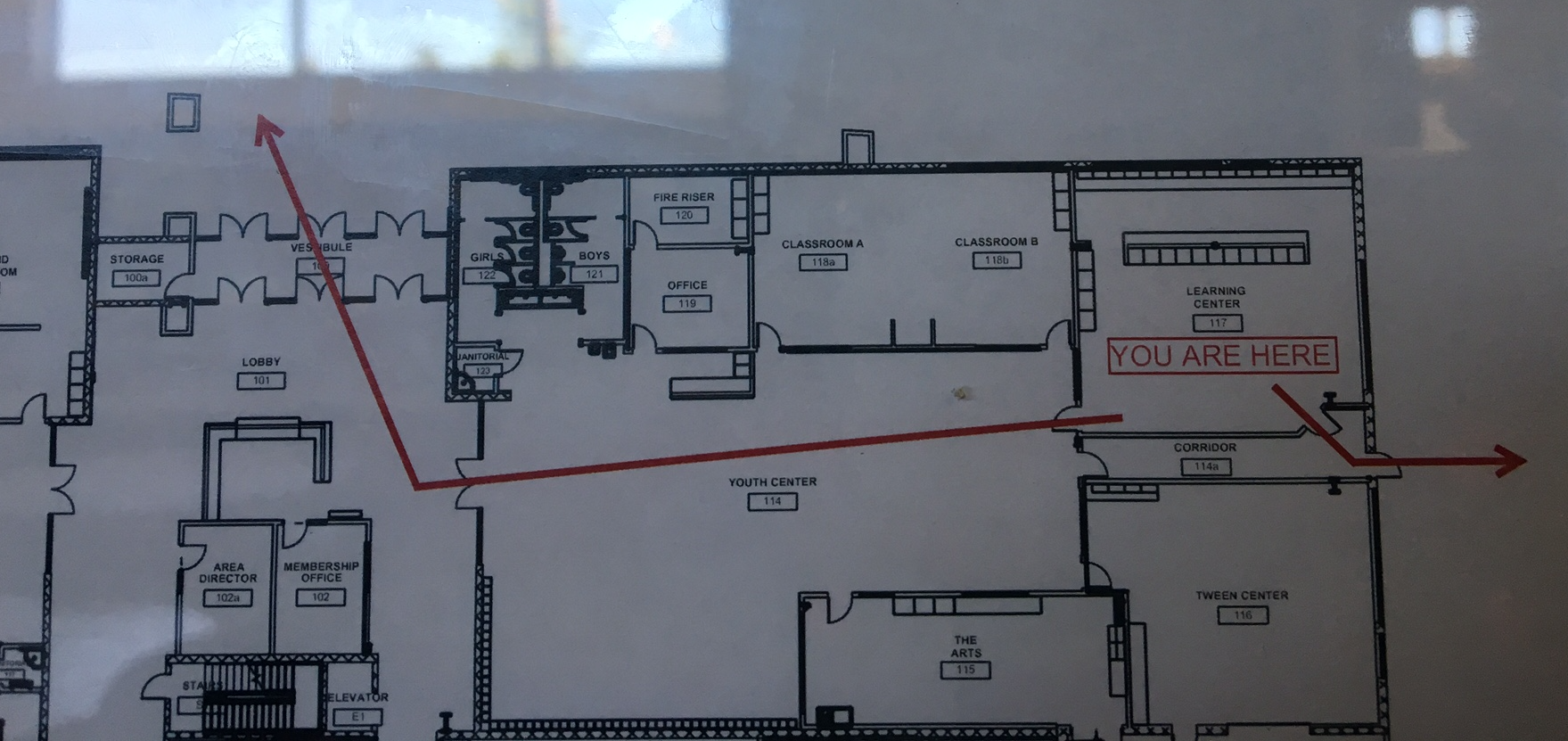 Exit Ticket 8/25/16
Rewrite Document 2 in your own words
DN4: Consent of the Governed 8/29/16
In the DO NOW section of your folder
In the Declaration of Independence Thomas Jefferson states, “that to secure these rights, governments are instituted among men deriving their just powers from the consent of the governed…”
Answer the following questions in complete sentences:
According to Thomas Jefferson, why are governments established? 
Where does the power of the government come from?
What does “consent of the governed” mean?
How do the people show their consent?
DN5: Free Write 8/30/16
In the DO NOW section of your folder
Today you can choose your topic. Write about whatever you like, use five lines in your notebook to do this free write, and do not write this prompt. Keep it school appropriate, and remember that I am a mandatory reporter.

When you are done please rip this page out of your notebook and turn it in to the cabinet in the back of the room
DN6: Effect of American Revolution on African Americans 8/31/16
In the DO NOW section of your notebook answer the following questions in complete sentences
What effect did the American Revolution have on slavery in northern states? 
What effect did the American Revolution have on slavery in southern states? 
What effect did the American Revolution have on the lives of African Americans in northern states?
What effect did the American Revolution have on the lives of African Americans in southern states?
DN7: Revolutionary change? 9/1/16
Answer the following questions in complete sentences in the DO NOW section of your folder
How did the American Revolution affect women’s political rights? Explain.
How did the American Revolution affect the lives of Native Americans? Explain.
DN8: AoW & Week in Rap
On your way into class make sure you get the Article of the Week
Start reading and annotating your AoW
In a few minutes we will watch the Week in Rap
Write your claim
Review
What should a claim look like? What should it not look like?
Practice writing a claim on the back of your packet.  Remember it should answer the following question:
How revolutionary was the American Revolution? 
Example claim:
The American Revolution was not actually revolutionary.
Find Evidence
Which document in your DBQ packet best supports your claim?
Highlight or underline evidence from your document that supports your claim.
Find at least two pieces of evidence that support your claim
Example evidence to support my claim:
In the History of the New York African Free-Schools Andrews quotes a speech given by a young African-American that graduated as the valedictorian of his free school, “Drudgery and servitude, then, are my prospective portion. Can you be surprised at my discouragement?”
Start your Rough Draft
Your claim will be your first sentence in your paragraph. Write it on a piece of binder paper. Don’t forget to indent.
Next add your first piece of evidence. You may use mine from the last slide if it supports your claim:
In the History of the New York African Free-Schools Andrews quotes a speech given by a young African-American that graduated as the valedictorian of his free school, “Drudgery and servitude, then, are my prospective portion. Can you be surprised at my discouragement?” 
Make sure that you use your sentence builder when you write your evidence
Reasoning
Add your own reasoning to your rough draft
Remember reasoning should connect your evidence to your claim
Try using your reasoning sentence starters
Add more evidence & reasoning
Add your second piece of evidence to your paragraph
Remember to use your sentence builder to attribute your evidence

Add reasoning after this evidence
Remember your reasoning should link your evidence to your claim
Try using your reasoning sentence starters
Finally add a conclusion sentence (restate your claim in a different way)

When you are done find out your assigned computer from Kristen and begin typing your final draft. It is due tomorrow.
DN9: Free Write
In the DO NOW section of your folder
Today you can choose your topic. Write about whatever you like, use five lines in your notebook to do this free write, and do not write this prompt. Keep it school appropriate, and remember that I am a mandatory reporter.
Heading of your papers
Name
Class
Period
Date
Title of Essay
Indent
Times New Roman
Size 12 Font
Double Spaced
DN10: Reasoning
In the DO NOW section of your folder answer the following questions in complete sentences.
What is reasoning? 
What is the purpose of the sentence builder?
How was the American Revolution revolutionary?
How was the American Revolution not actually revolutionary?